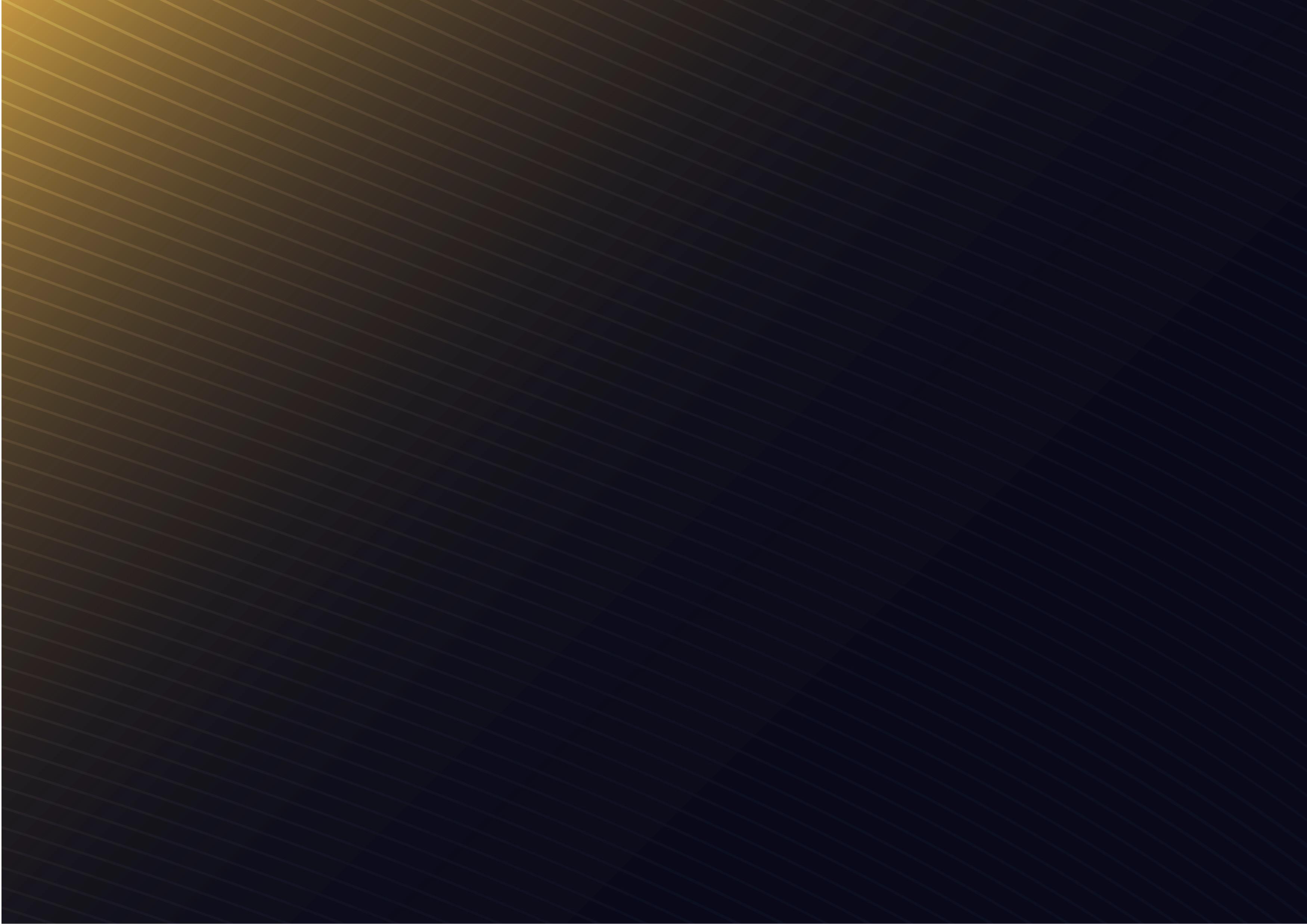 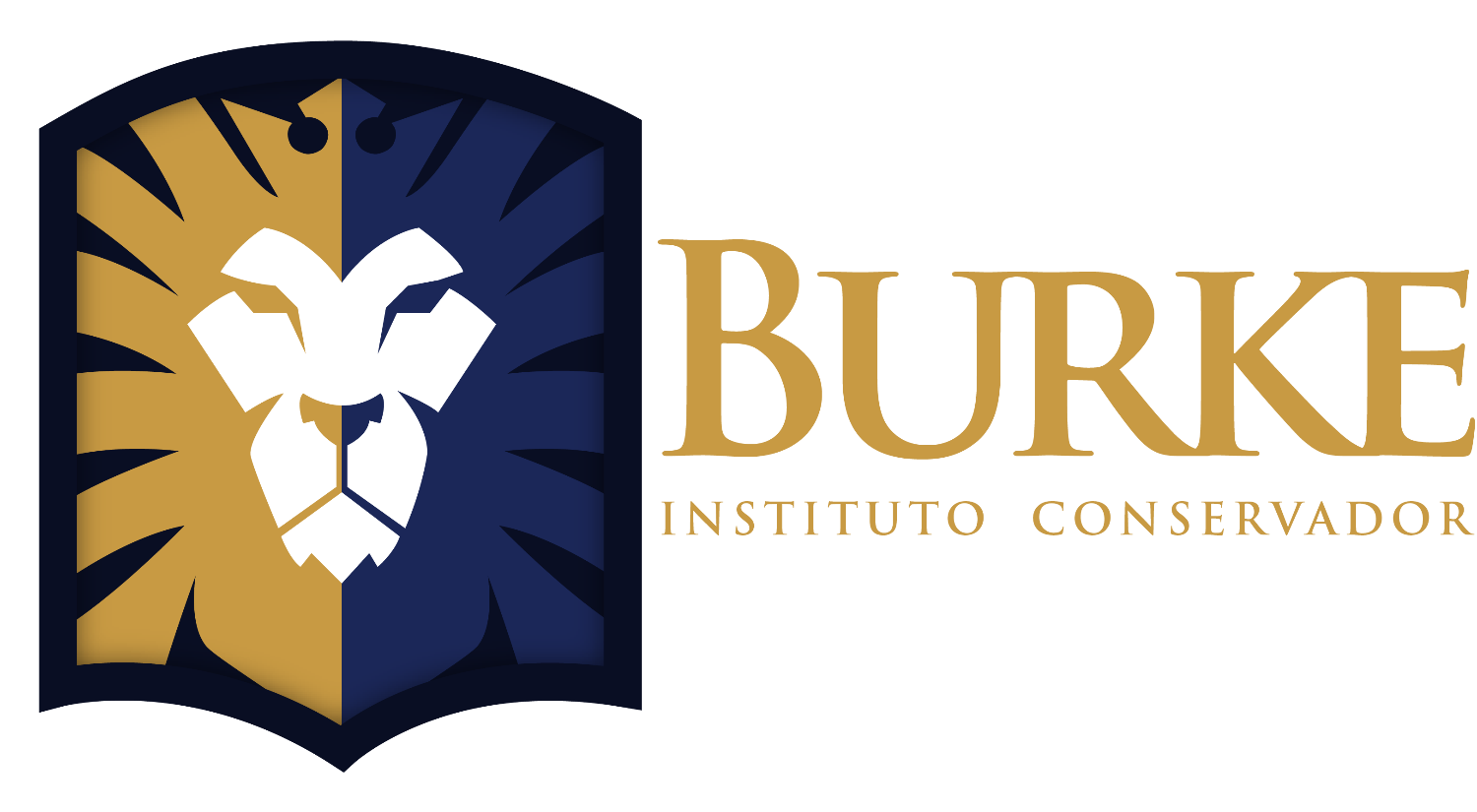 SEGUNDA ONDA FEMINISTA
´DÉCADA DE 60 ATÉ 1990 – AULA 3

PROF: ANA CAROLINE CAMPAGNOLO
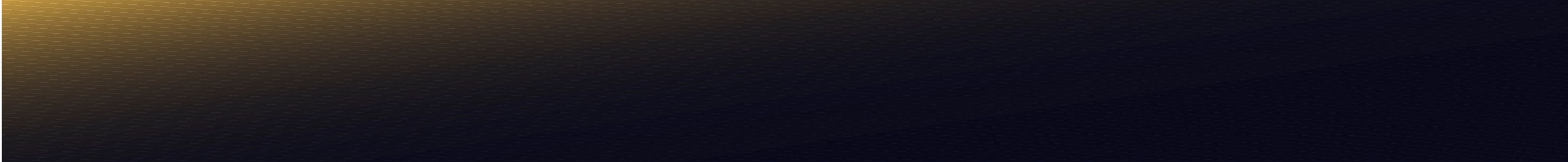 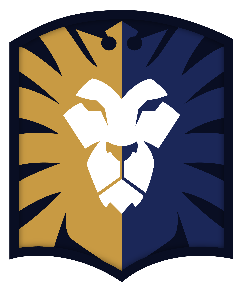 INTRODUÇÃO
Olá,
Seja bem-vindo à aula número 3, sobre a “Segunda Onda Feminista”.
Nesta aula com a professora Ana Caroline Campagnolo, falaremos de Margaret Higgins Sanger (1879-1966), responsável pela criação de uma instituição abortista pioneira nos Estados Unidos: Planned Parenthood. Partindo deste evento histórico, iniciamos o estudo da Segunda Onda e das suas principais expoentes, : Simone de Beauvoir (1908-1986) e Betty Friedan (1921-2006).

Vamos à aula!
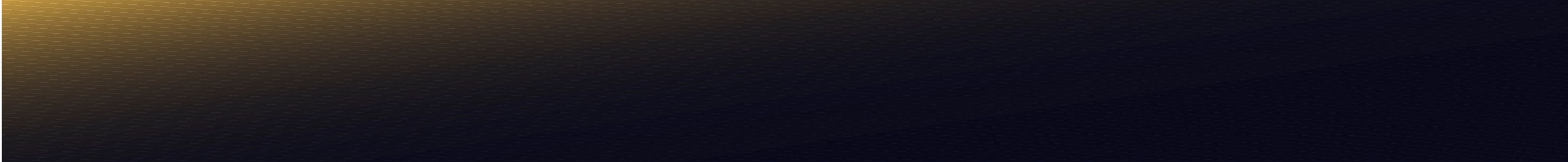 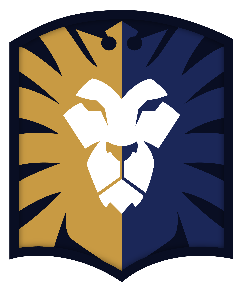 VIDEOAULA
ASSISTA A VIDEOAULA:
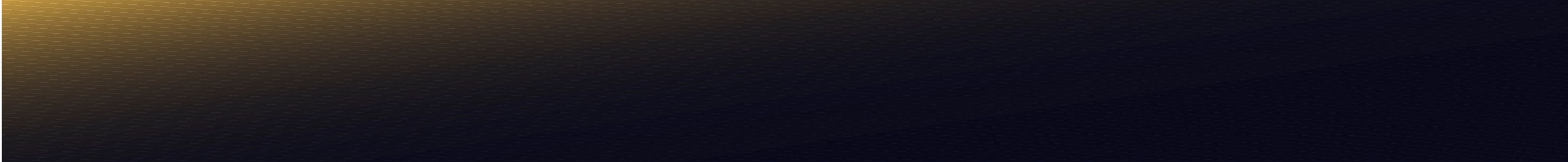 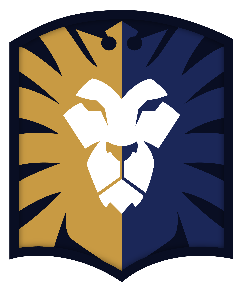 EXERCÍCIO
Sobre Simone de Beauvoir, assinale a alternativa FALSA, ou seja, escolha a alternativa incorreta:

A -  Ficou muito famosa por ter aberto a primeira clínica abortista nos Estados Unidos, visando diminuir a taxa de natalidade dos negros e pobres. Era eugenista.
B – Escreveu “O Segundo Sexo”, livro em dois volumes, que fala sobre a situação da mulher como O Outro e a situação do homem como O Absoluto. 
C – Foi companheira do filósofo existencialista Sartre e aliciava meninas de 16 anos em diante para terem relações sexuais com ela e seu amante.
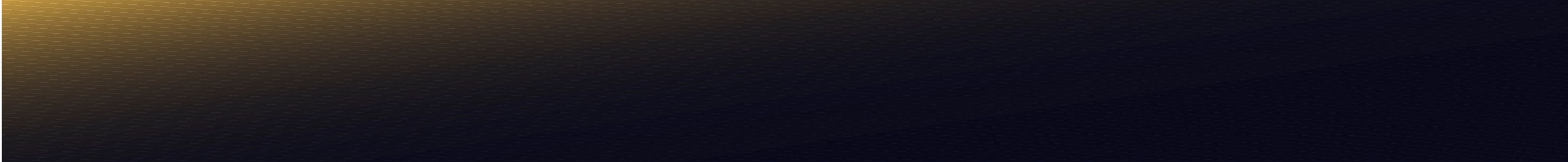 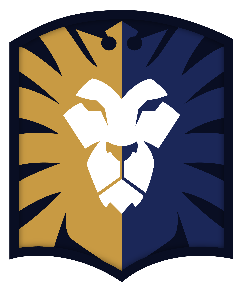 FÓRUM
Este fórum tem por finalidade ajudá-lo a fixar os conteúdos aprendidos, sendo assim, evitaremos discussões e vamos nos concentrar no crescimento do conhecimento.
	Após assistir essa vídeo-aula e responder o exercício, descreva as principais características e pautas do período que chamamos de Segunda Onda Feminista:
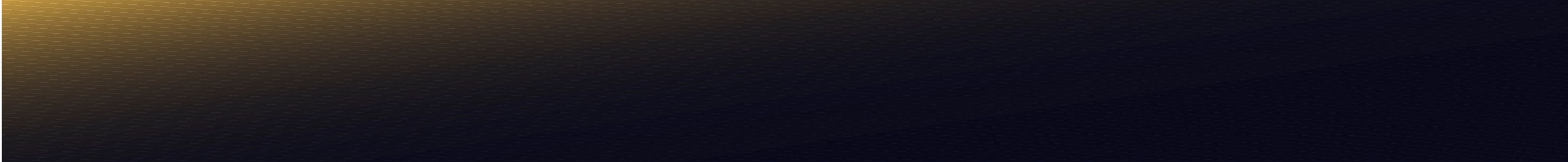 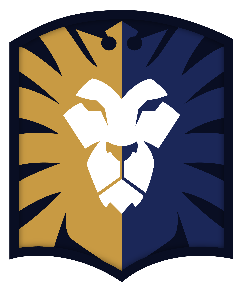 LEITURAS RECOMENDADAS
SOBRE O PENSAMENTO FEMINISTA DA ÉPOCA, LEIA:
O Segundo Sexo – Simone de Beauvoir
A Mística Feminina – Betty Friedan
SCUM Manifesto – Valerie Solanas
Política Sexual – Kate Millet 
Shulamith Firestone – Dialética do Sexo
Memórias da Transgressão – Steinem
Revolução Sexual – Wilhelm Reich
LIVROS DE CONTRAPONTO:
Contra o Cristianismo – Lucetta Scaraffia e Eugenia Rocella
A Revolução Sexual Americana --  Sorokin
IPPF: a multinacional da morte – Jorge Scala
Feminilidade Radical – Carolyn McCulley
O privilégio de ser mulher – Alice com Hildebrand
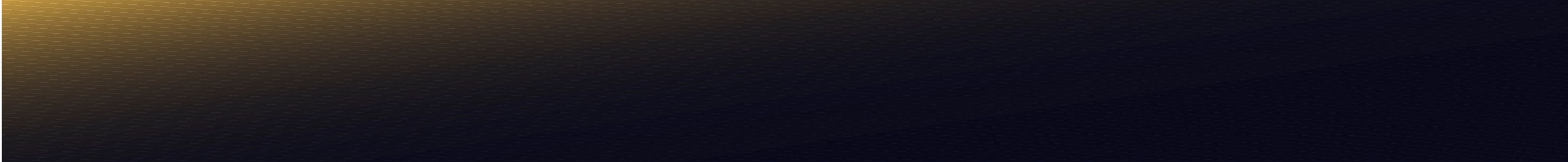 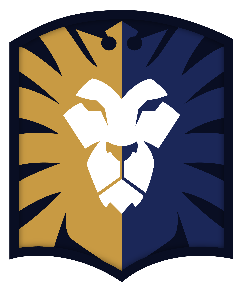 CONCLUSÃO
Nessa aula, Ana Caroline Campagnolo nos mostrou que principal preocupação da Segunda Onda era a suposta discriminação e desigualdade em todas as esferas da vida pública e privada. Contestavam ao papel da mulher como mãe e esposa e propunham uma mulher livre do controle marital e religioso, bem como a liberdade sexual.  Modelo clássico dessa proposta é a francesa, amante de Jean-Paul Sartre, socialista e autora do livro seminal da segunda onda: Simone de Beauvoir.
	O terceiro passo para entender a ideologia feminista atual foi dado, não podemos parar agora, vamos para quarta aula e aprenderemos mais sobre essa ideologia através da “Terceira Onda Feminista”.
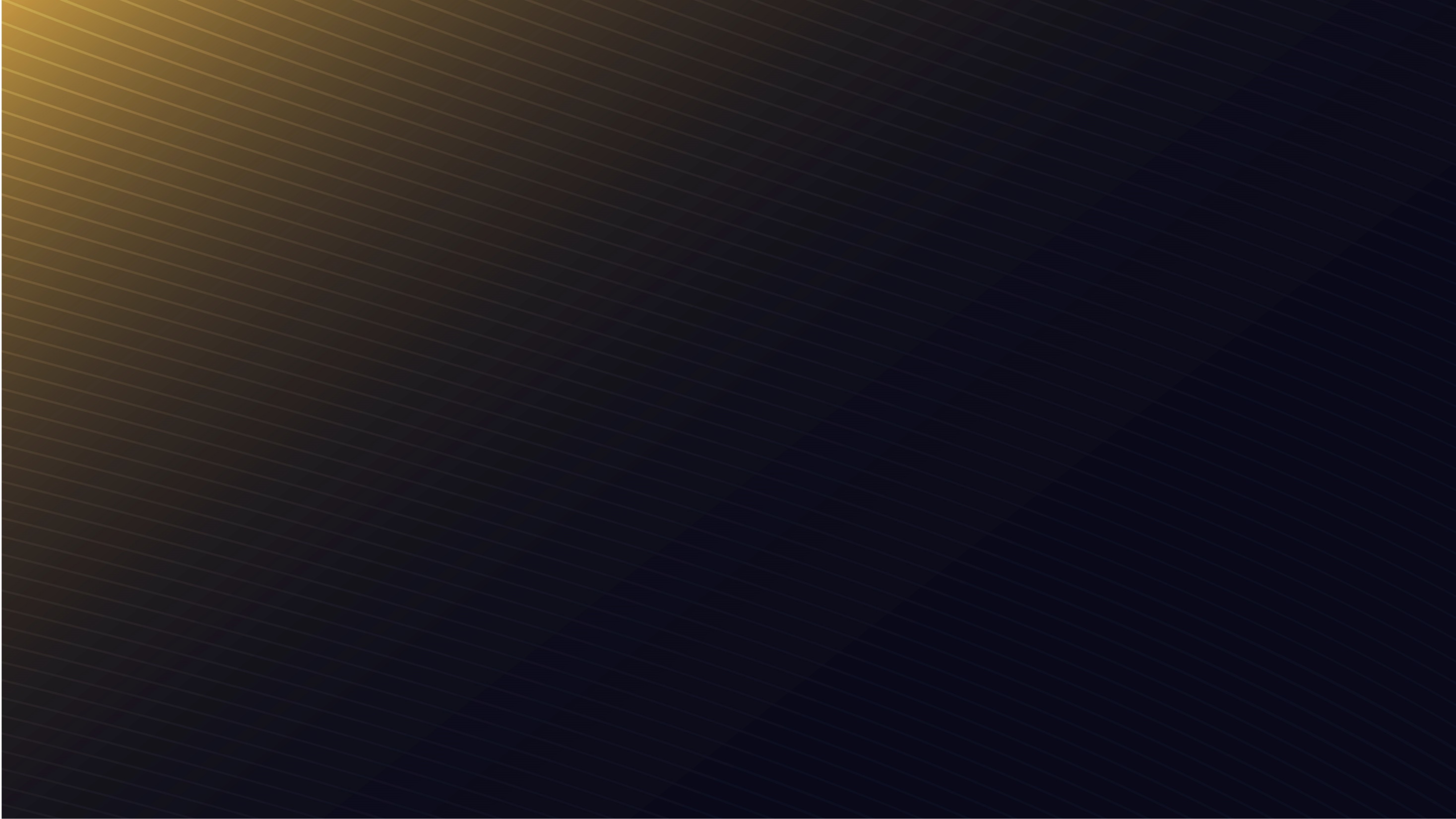 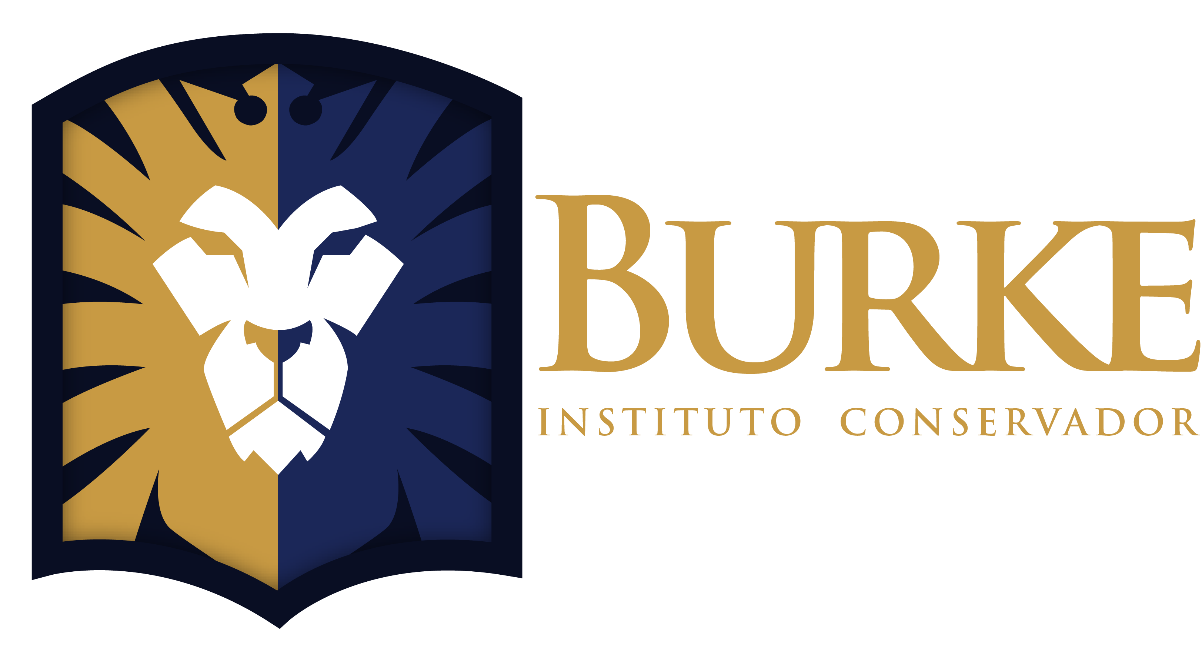 FIM
AULA 3